Lecture 5
Chemical Reaction Engineering (CRE) is the field that studies the rates and mechanisms of chemical reactions and the design of the reactors in which they take place.
Chapter 4
Lecture 5
Block 1: Mole Balances
Block 2: Rate Laws
Block 3: Stoichiometry
Stoichiometric Table: Flow
Definitions of Concentration: Flow
Gas Phase Volumetric Flow Rate
Calculate the Equilibrium Conversion Xe
2
Review Lecture 2
Reactor Mole Balances Summary
in terms of conversion, X
X
Batch
t
CSTR
X
W
PFR
PBR
3
Review Lecture 3
Algorithm
How to find
Step 1: Rate Law
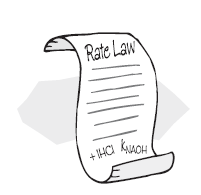 Step 2: Stoichiometry
Step 3: Combine to get
4
Review Lecture 3
Reaction Engineering
Mole Balance
Rate Laws
Stoichiometry
These topics build upon one another
5
Flow System Stoichiometric Table
Chapter 4
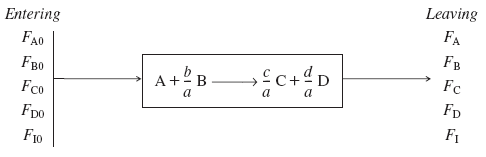 Where:
and
6
Concentration – Flow System
Chapter 4
Stoichiometry
Concentration Flow System:
Liquid Phase Flow System:
Flow Liquid Phase
Liquid Systems
etc.
7
Chapter 4
Liquid Systems
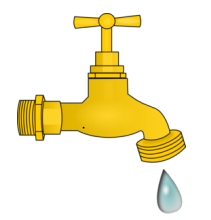 If the rate of reaction were
then we would have
This gives us
8
Chapter 4
Stoichiometry for Gas Phase Flow Systems
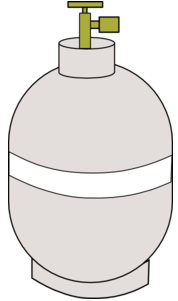 Combining the compressibility factor equation of state with Z = Z0
Stoichiometry:
We obtain:
9
Chapter 4
Stoichiometry for Gas Phase Flow Systems
Since                        ,
Using the same method,
10
Chapter 4
Stoichiometry for Gas Phase Flow Systems
The total molar flow rate is:
Substituting FT gives:
Where
11
Chapter 4
For Gas Phase Flow Systems
Concentration Flow System:
Gas Phase Flow System:
12
Chapter 4
For Gas Phase Flow Systems
If –rA=kCACB
This gives us
FA0/-rA
X
13
Chapter 4
For Gas Phase Flow Systems
14
Chapter 4
Example: Calculating the equilibrium conversion (Xef) for gas phase reaction in a flow reactor
Consider the following elementary reaction where

KC=20 dm3/mol and CA0=0.2 mol/dm3. 

Calculate Equilibrium Conversion or both a batch reactor (Xeb) and a flow reactor (Xef).
15
Chapter 4
Gas Flow Example (Xef)
Rate Law:
Solution:
16
Chapter 4
Gas Flow Example (Xef)
17
Chapter 4
Gas Flow Example (Xef)
Stoichiometry: 		Gas isothermal 	 T=T0 
						Gas isobaric		 P=P0
18
Chapter 4
Gas Flow Example (Xef)
Pure A  yA0=1, CA0=yA0P0/RT0, CA0=P0/RT0
At equilibrium: -rA=0
19
Chapter 4
Gas Flow Example (Xef)
Recall
Flow:
Batch:
20
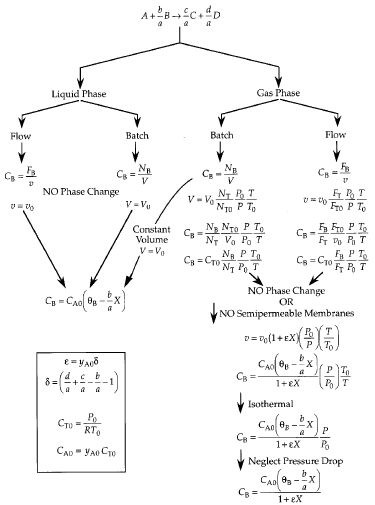 Chapter 4
21
Chapter 4
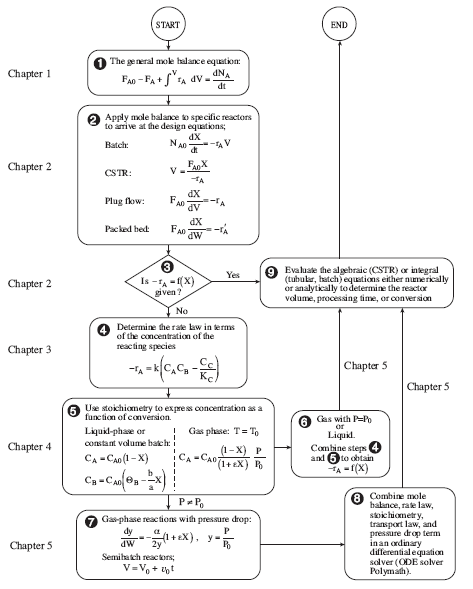 22
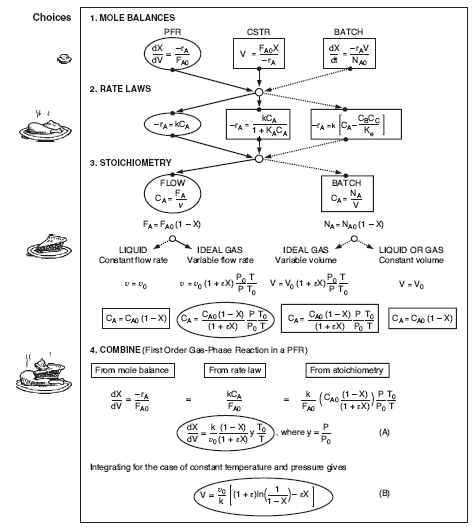 Chapter 4
23
End of Lecture 5
24